8 февраля
День российской науки
В 11х классах прошло мероприятие, посвященное этой дате
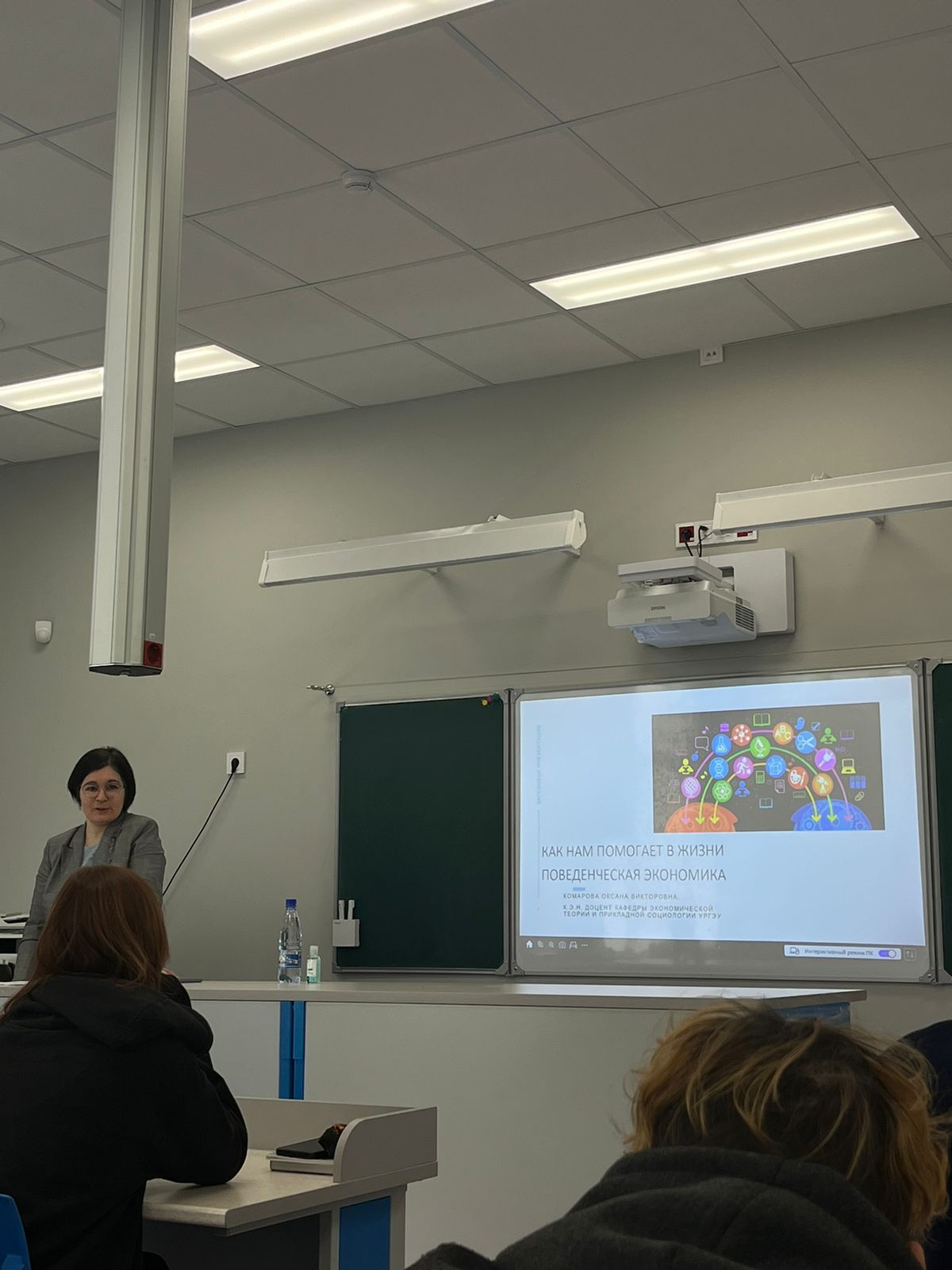 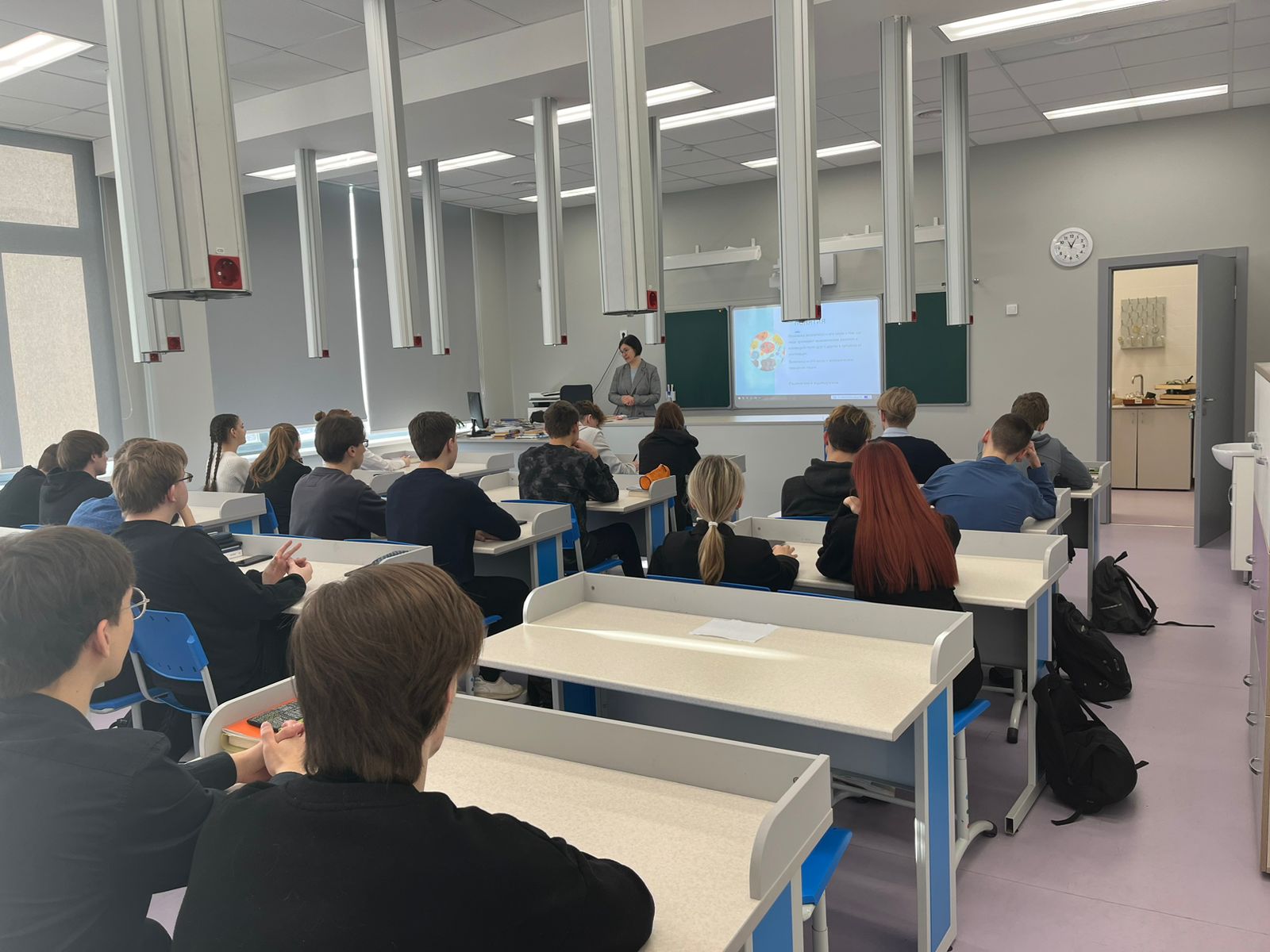 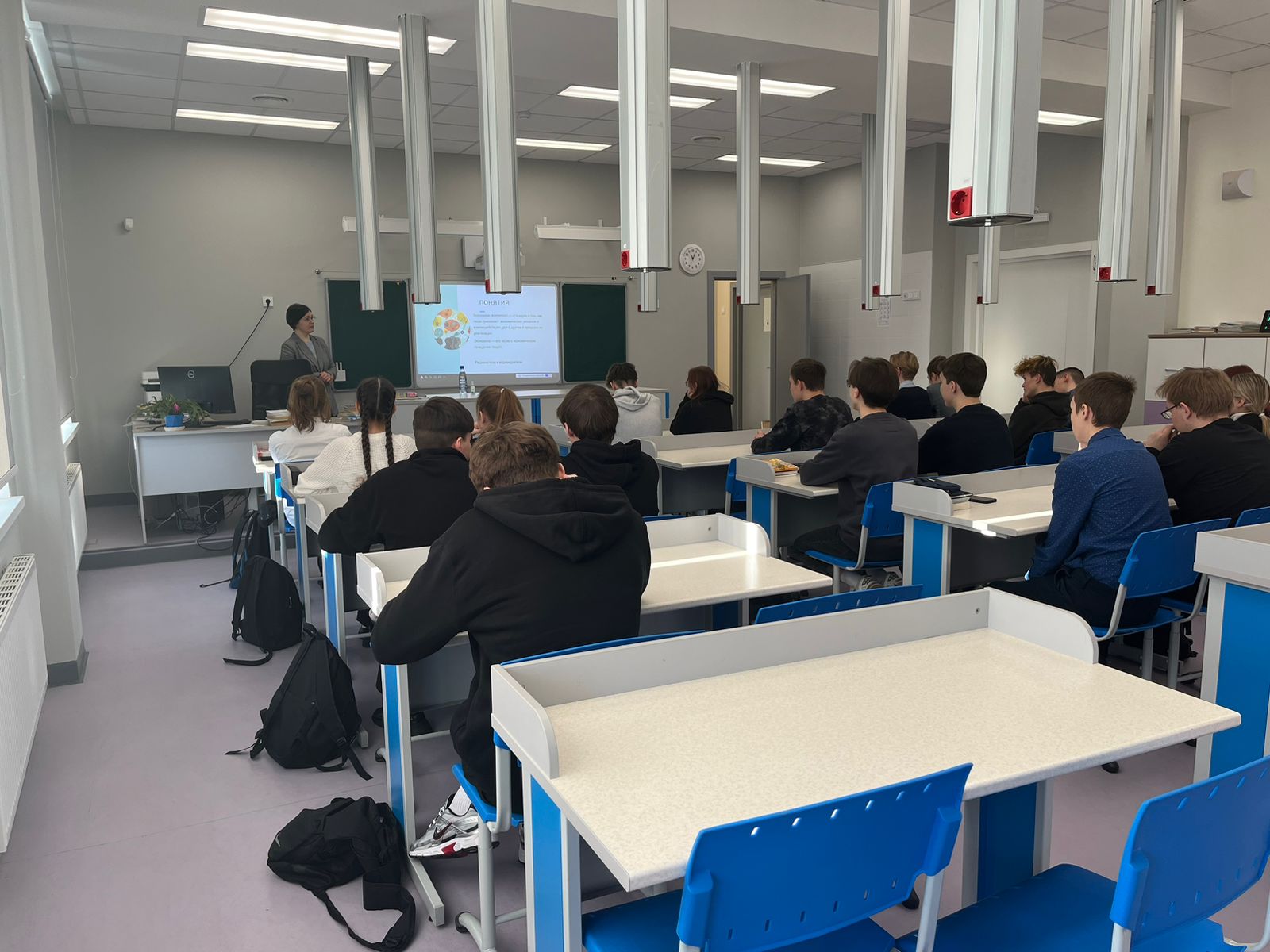 Практико-ориентированное занятие
«КАК ПОМОГАЕТ В ЖИЗНИ
ПОВЕДЕНЧЕСКАЯ ЭКОНОМИКА»
Преподаватель УрГЭУ, 
кандидат экономических наук, 
доцент кафедры экономической теории и прикладной социологии УрГЭУ
Комарова Оксана Викторовна
БЫЛО ОЧЕНЬ ИНТЕРЕСНО И ПОЗНАВАТЕЛЬНО!
Желаем удачного выбора профессии!